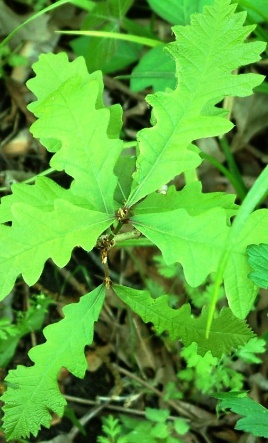 Kansas Forest Service 2017 Report  SCC Spring Workshops
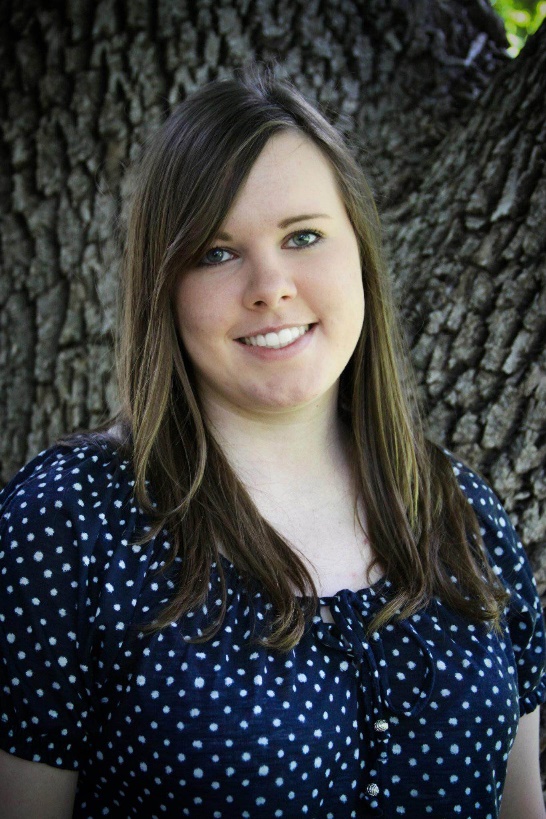 Jami Seirer new District 7 forester  (Sept 2016)
NRCS Area 1 Office, Hays (jseirer@ksu.edu; 785-410-2956)
A western Kansas native from Garden City area
Father was wildlife biologist with KDWPT 
Graduate of Fort Hays State University 2012 (computer science) 
MS in Forestry, University of Montana in Missoula, 
Emphasis in GIS and remote sensing
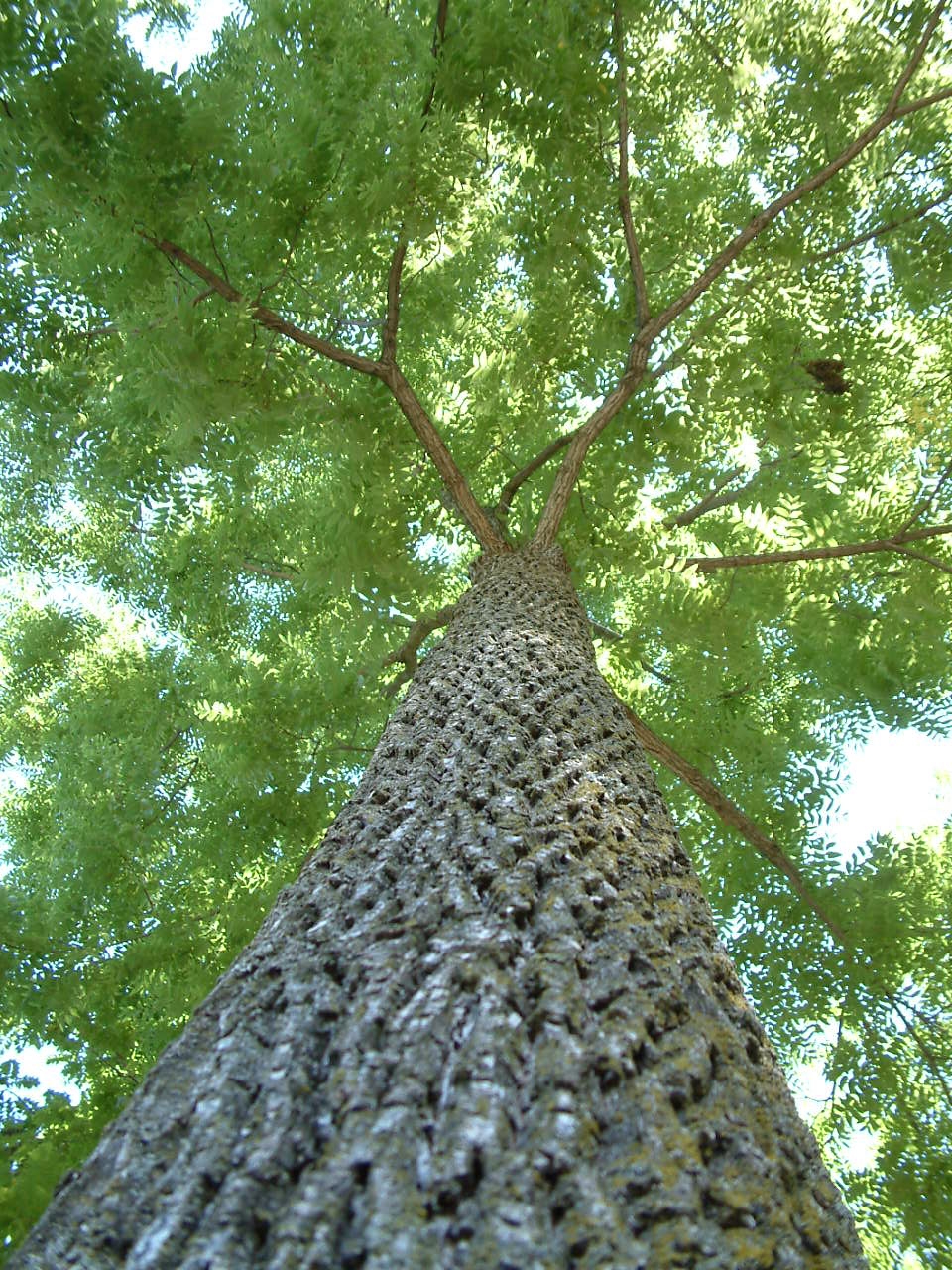 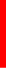 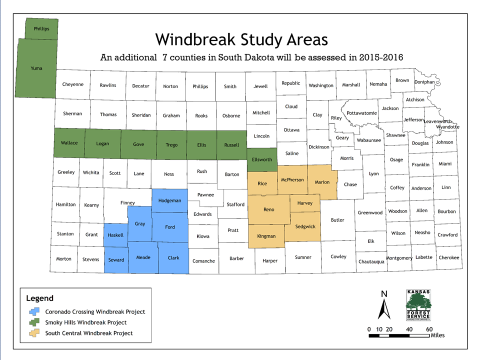 County Conservation District  Outreach  2018??
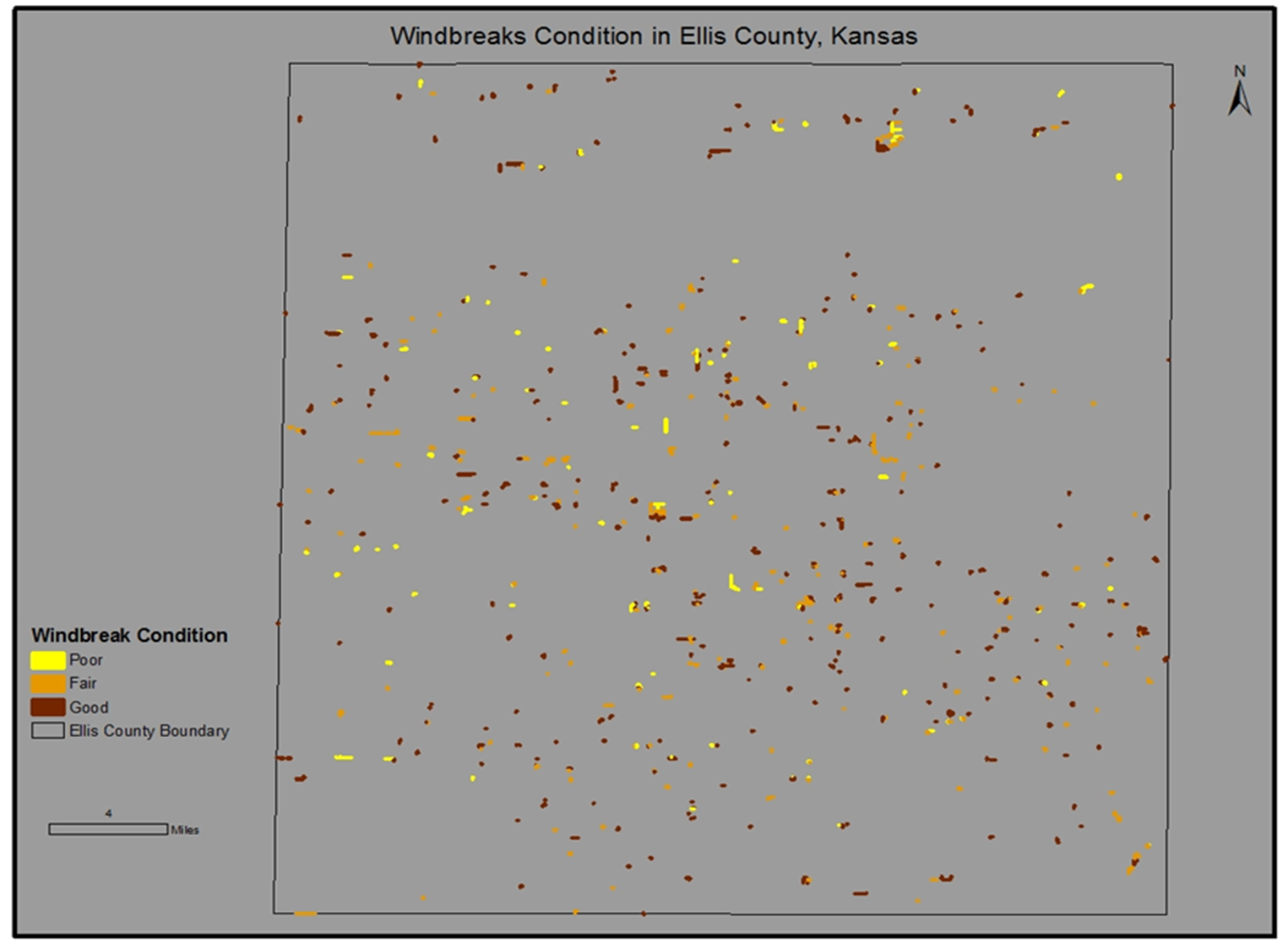 Thanks to Tanya Allemang, Dana Charles, Bev Elder & others…
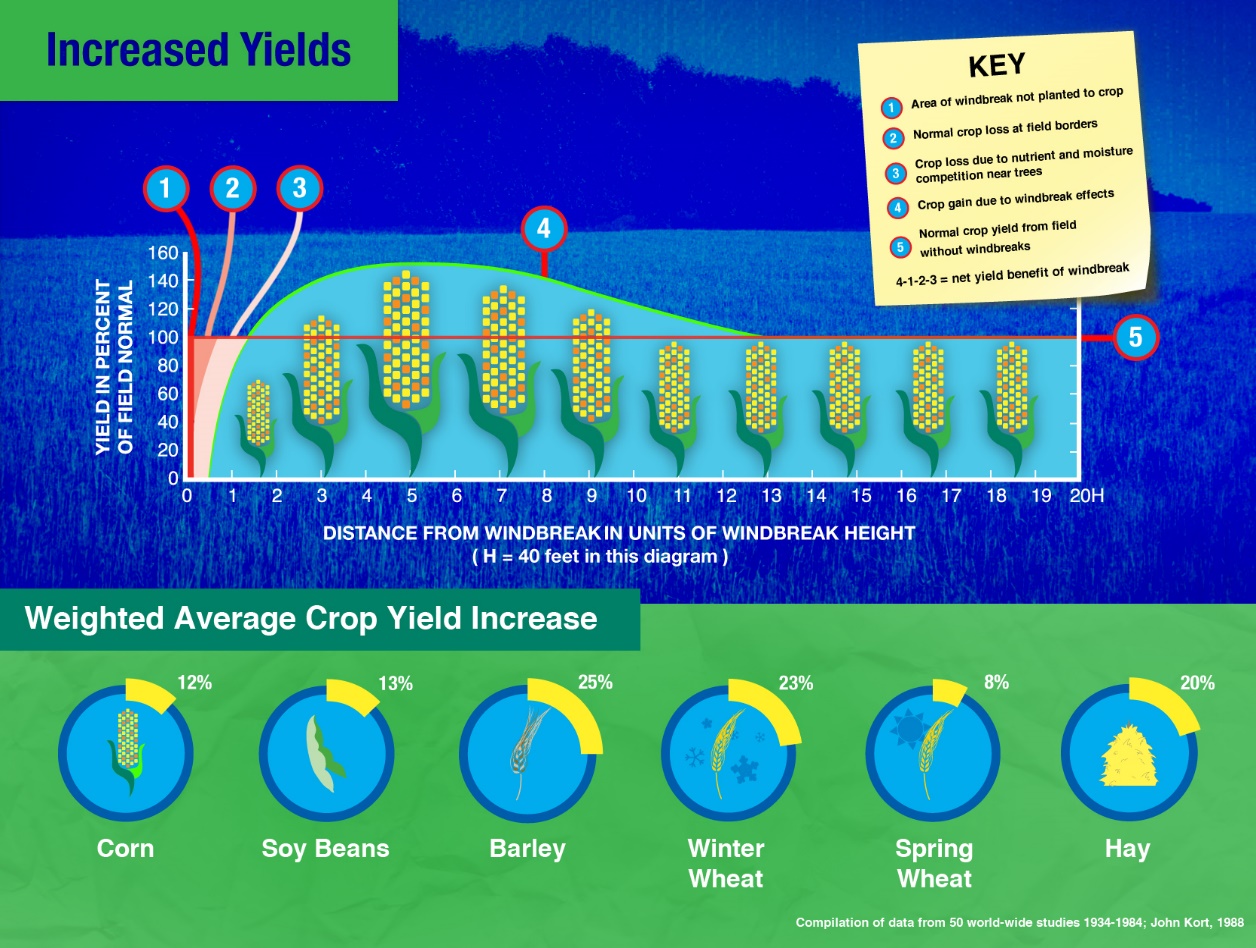 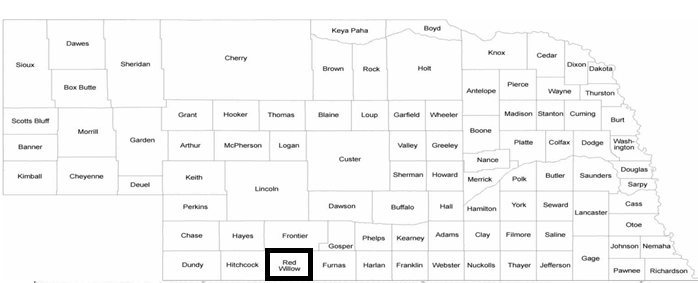 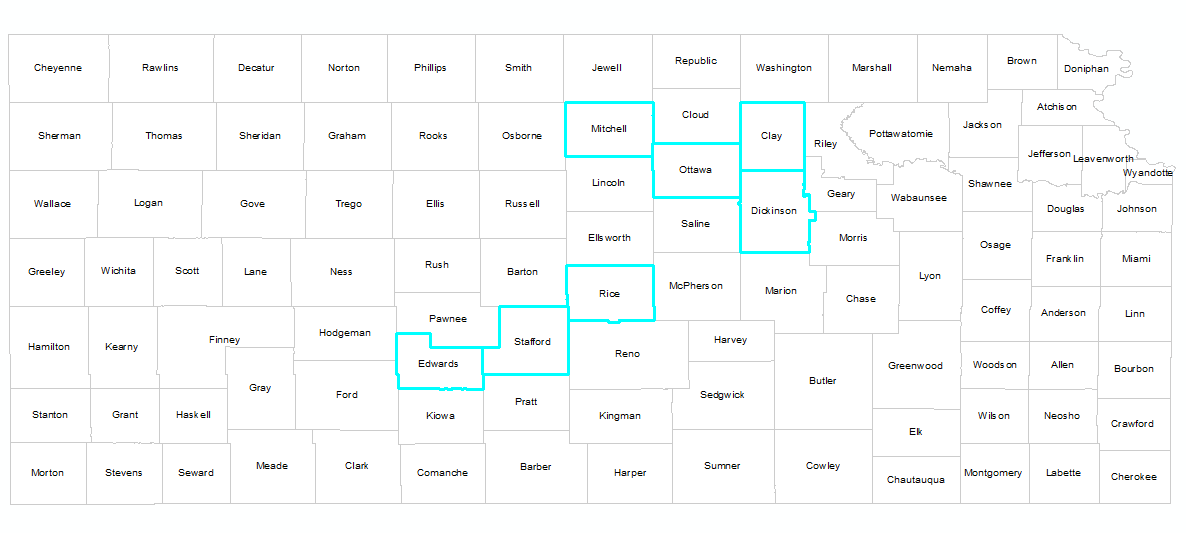 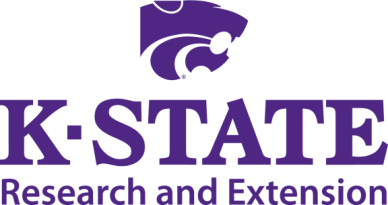 Kansas/Nebraska Data Collected
410 crop/years 
Kansas
Mitchell: 16 crop/years
Stafford: 2 crop/years
Edwards: 32 crop/years
Ottawa: 26 crop/years
Rice: 38 crop/years
Dickinson: 111 crop/years
Clay: 152 crop/ years
Nebraska
Red Willow : 33 crop/years
8 Counties
8 farmers
5 crops: 
 Wheat
 Milo
 Soybeans
 Corn
 Sunflowers
Intentional Partnership Agroforestry  Field Day?
Incorporating trees and shrubs into contemporary agricultural systems
Partnership Ideas
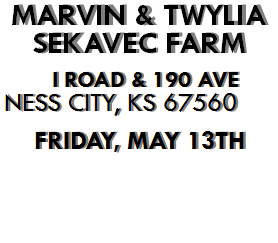 Focus KACD Areas 1, 2, & 3
Bill Simhausser, Jerry Claussen & Allen Roth Assisting
Rotate field day to different areas each year
Try to recognize and award winner annually
KFS & KACD create agreement of respective roles
Local conservation districts have freedom in event organization
Work with Wildlife, Forestry & Recreation Committee
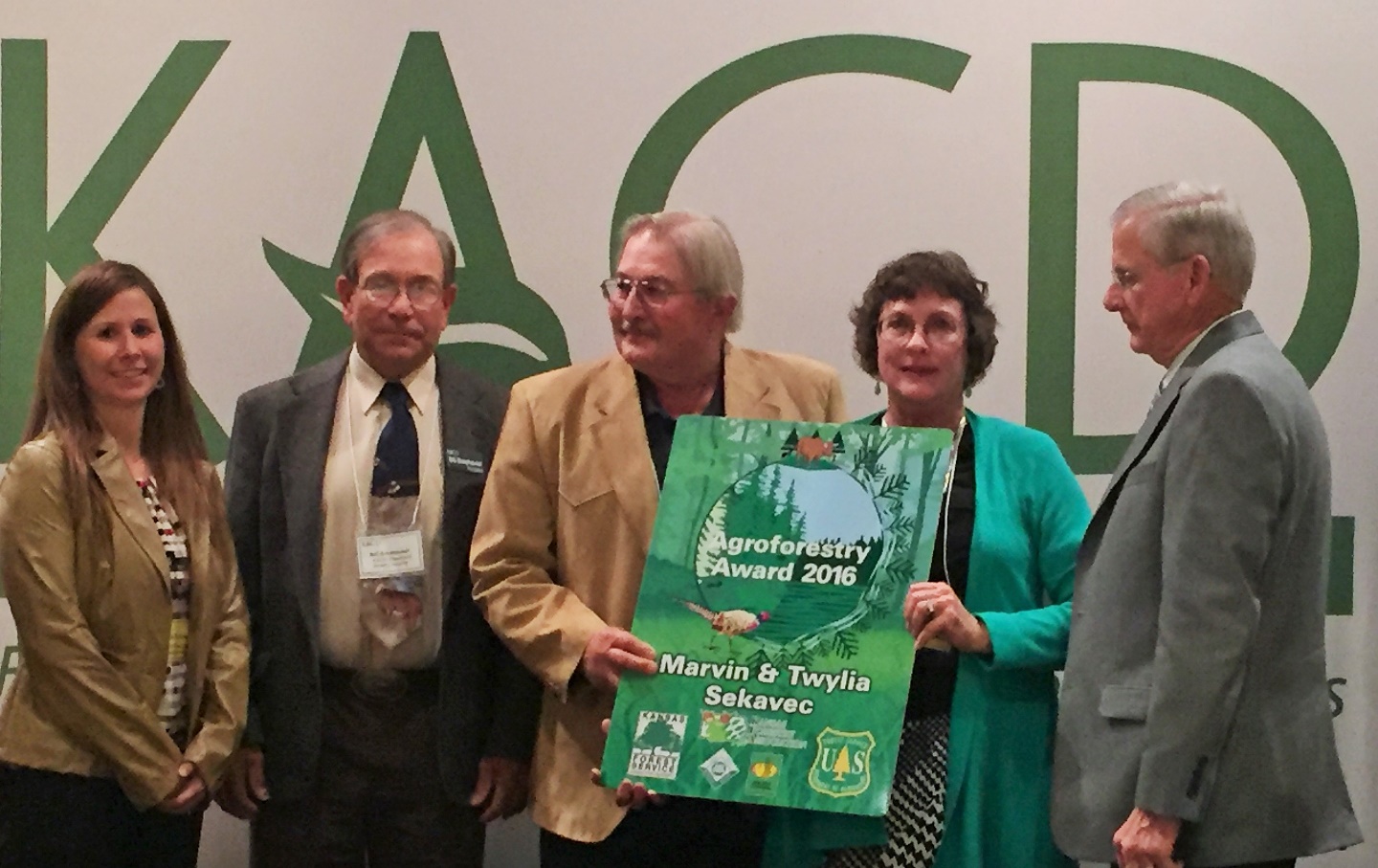 Nominated for 2015 KS Agroforestry Award                  KS Forestry Association
Environmental  Quality Incentives Program for Forestland Health
$198,640 FFY 2017 for Windbreak Renovation and other practices
Some Eligible Practices and Rates
Tree Planting  (Hand/Browse Protection)	$4.04/EA
Tree Planting (Machine)			$1.68/EA
Riparian Forest Buffer Tree
Planting, Container & Machine		$1,475.94/AC
Riparian Forest Buffer Tree      
Planting, Bare Root & Machine		$937.40/AC
Barbed Wire Fence (multi strand )		$1.04/FT
Forest Stand Improvement (single stem treatment)	$208.41/AC
Windbreak Renovation              
Supplemental Planting  BR			$0.15/FT
Windbreak Renovation               
Row Removal—Dozer			$1.66/FT
Mechanical Mowing 		$9.20/AC
Herbicides (banding)		$25.75/AC
Weed Barrier Fabric (squares)		$1.87/EA
Weed Barrier Fabric  (rolls)		$0.47/FT
Tree/Shrub Site Prep (chemical)	$119.78/AC
Tree/Shrub Site Prep (light)		$44.18/AC
Tree/Shrub Site Prep (medium)	$169.55/AC
Tree/Shrub Site Prep (heavy)		$191.06/AC
Direct Seeding (Riparian Buffer)	$632.64/AC
Tree Planting (Machine & Tubes)	$5.73/EA
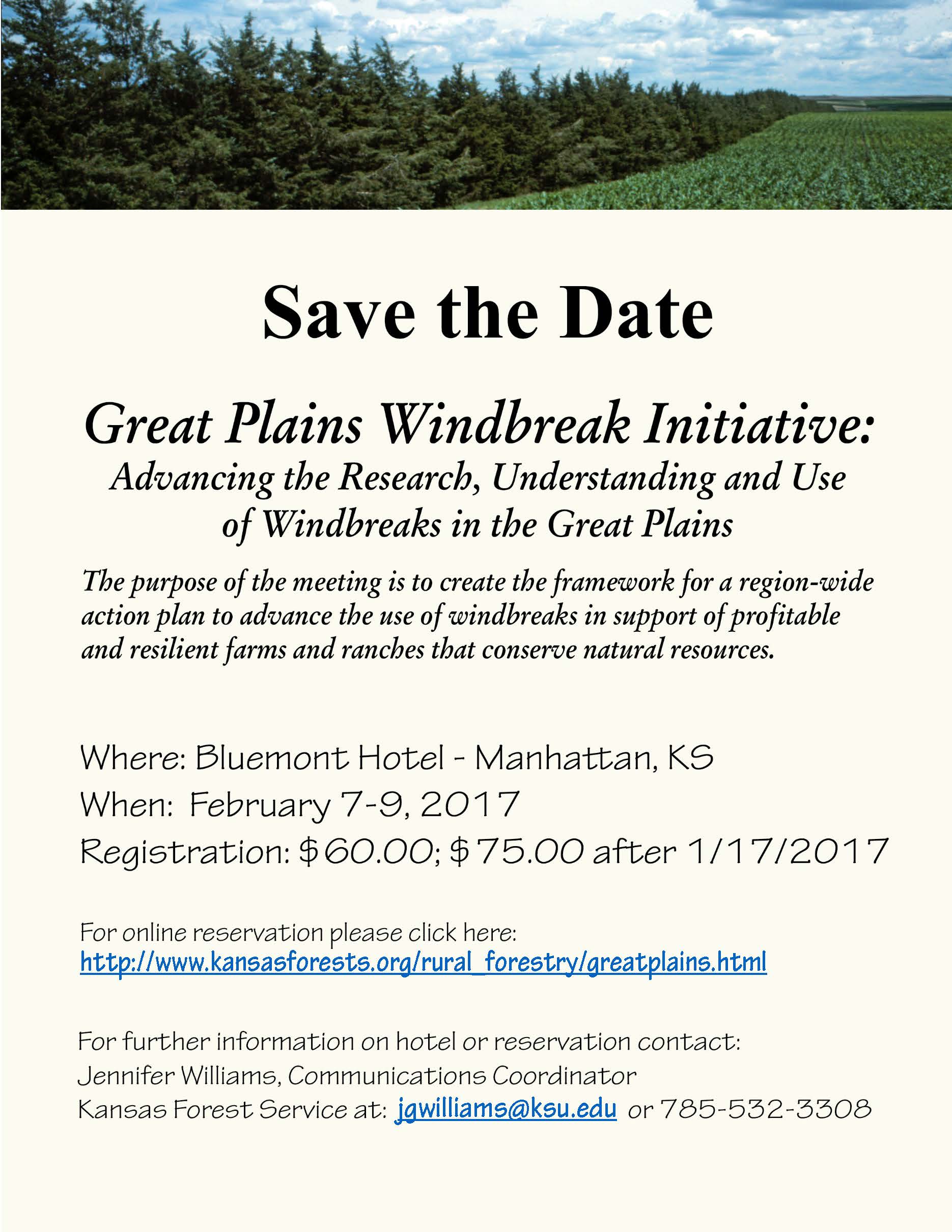 Creating a State-wide Tree Canopy Layer for Kansas Using NAIP 2015 Imagery
Final Product  
75 out of 105 counties are complete/Begin on 2010 Imagery
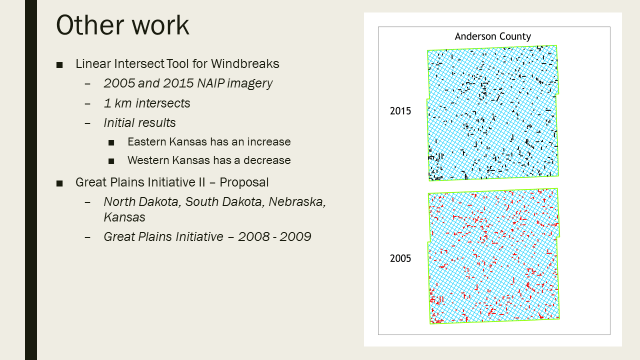 Documenting Extent & Location of All Kansas Windbreaks